הכותרת שלך כאן
החוג למדעי המחשב | ד״ר ישראלה ישראלה
הכותרת שלך כאן
פִסקה היא רצף של מספר משפטים. הפסקה משמשת להצגתו ולפיתוחו של רעיון מצומצם אחד, שהקורא מסוגל לקולטו בזמן קצר. לפסקה אין כותרת, אך היא מתחילה בשורה חדשה, ולכן מופרדת היטב, מבחינה ויזואלית, מהפסקה הקודמת. ההפרדה הוויזואלית בין פסקה לפסקה מודיעה לקורא על התחלתו של עניין חדש, ומספקת לו תמונה ראשונית של היקף הקטע שעליו לקרוא עד להשלמת קליטתו של הרעיון המובע בפסקה. גם לכותב מסייעת ההפרדה להבחין שמדובר ברעיון נפרד, שאותו עליו לפתח.
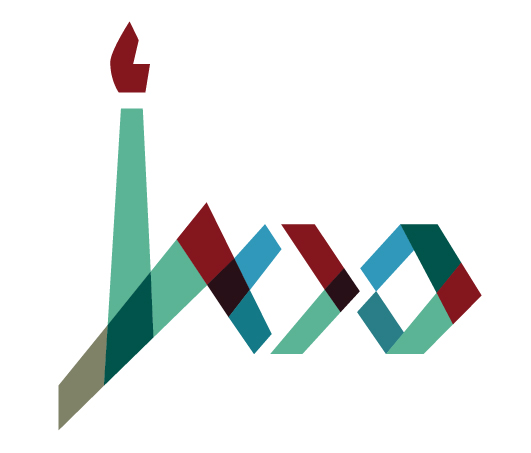 כותרת המצגת
הכותרת שלך כאן
יש לסדר את הטקסט שלכם, כך שלא יעלה על התמונה. כדאי שטקסט עם תמונה יהיה קצר, ענייני לא יותר משני משפטים.
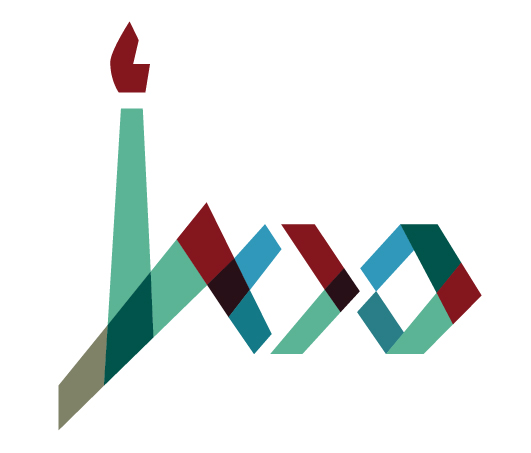 כותרת המצגת
הכותרת שלך כאן
3
1
2
פסקת תמיכה: פסקה זו מתחילה בטענה מסוימת, והמשכה הוא משפטים המפרטים ומוכיחים טענה זו.
פסקה תיאורית: פסקה זו מספקת תיאור של מושג, חפץ, סעיף בחוק וכדומה.
התפתחות היסטורית: הפסקה עוסקת בהיסטוריה של הנושא, כלומר התפתחותה נעשית על-פני ציר הזמן.
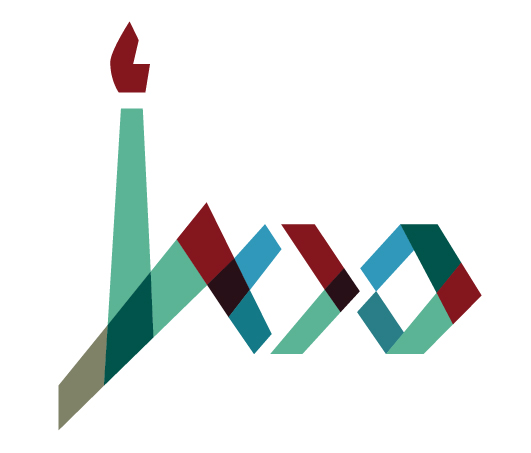 כותרת המצגת
הכותרת שלך כאן
התפתחות היסטורית: הפסקה עוסקת בהיסטוריה של הנושא, כלומר התפתחותה נעשית על-פני ציר הזמן.
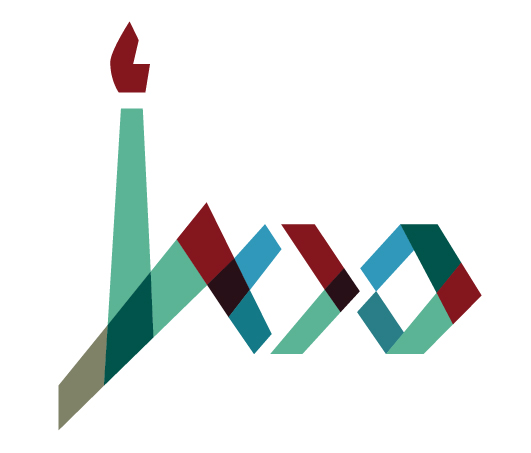 כותרת המצגת
הכותרת שלך כאן
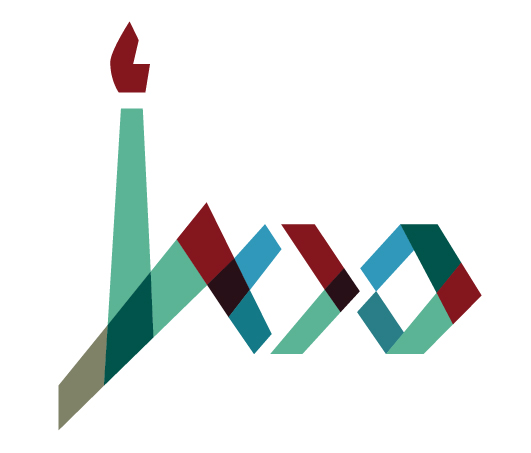 כותרת המצגת